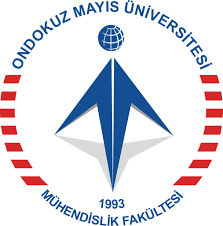 Tez Başlığı
Öğrencinin adı
Kimya Mühendisliği Bölümü, Ondokuz Mayıs Üniversitesi, 55200, Samsun, Türkiye.
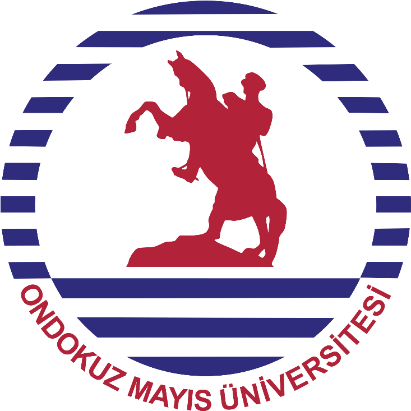 Özet
28 punto yazı
1.Giriş
  28 punto yazı
3. Bulgular
28 punto yazı
2. Metot
28 punto yazı
GÖRSELLER
4. Tartışma
28 punto yazı
5. Kaynaklar
[1]
[2]
[3]
2021-2022 Bahar Dönemi Kimya Mühendisliği Bölümü Bitirme Projesi